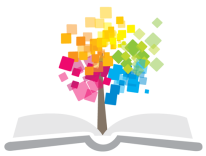 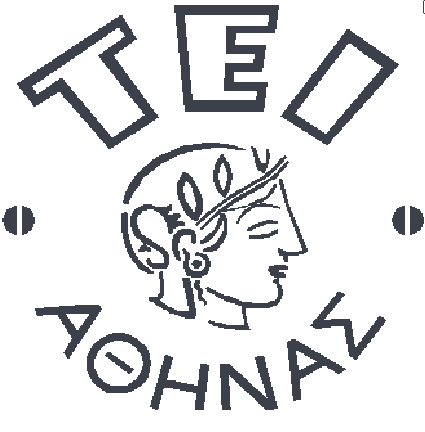 Ανοικτά Ακαδημαϊκά Μαθήματα στο ΤΕΙ Αθήνας
Οργανική Χημεία (Ε)
Ενότητα 8: Αλδεΰδες - Κετόνες

Χριστίνα Φούντουλα
Τμήμα Ιατρικών Εργαστηρίων
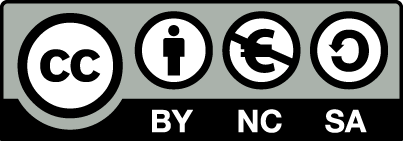 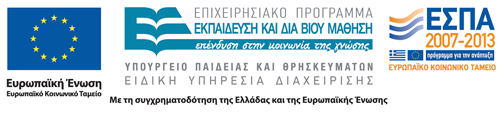 Αλδεΰδες – Κετόνες 1/4
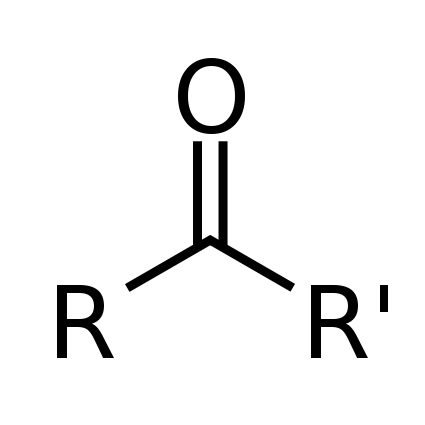 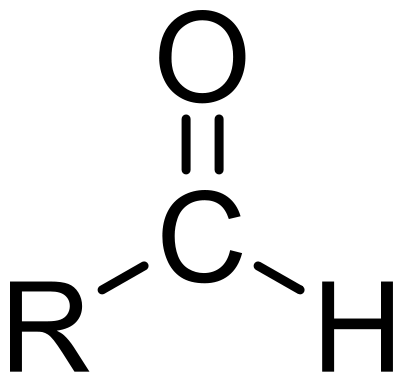 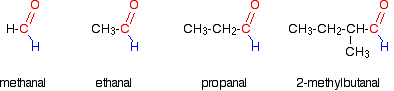 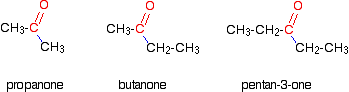 Από chemwiki.ucdavis.edu διαθέσιμο με άδεια CC BY-NC-SA 3.0 US
1
Αλδεΰδες – Κετόνες 2/4
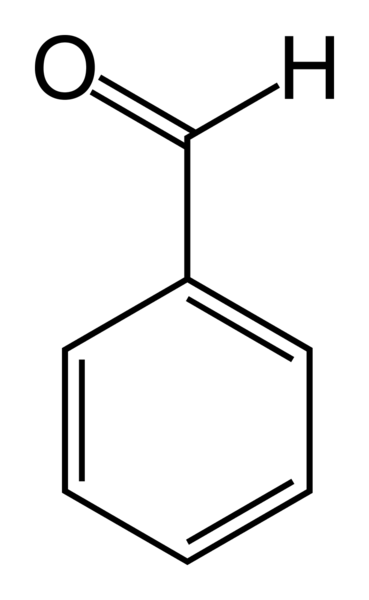 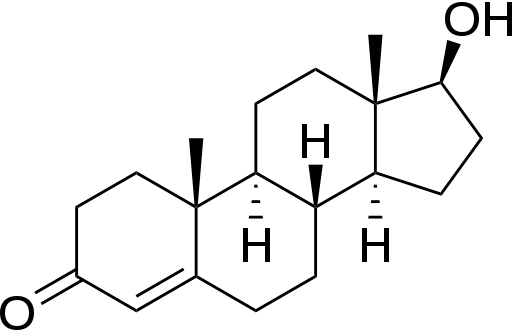 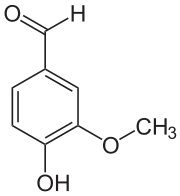 Τεστοστερόνη
Βενζαλδεϋδη
Βανιλίνη
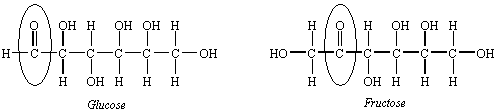 2
Αλδεΰδες – Κετόνες 3/4
Φυσικές ιδιότητες
Σημείο ζέσεως
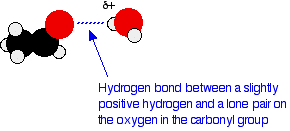 Διαλυτότητα
Από chemwiki.ucdavis.edu διαθέσιμο με άδεια CC BY-NC-SA 3.0 US
3
Αλδεΰδες – Κετόνες 4/4
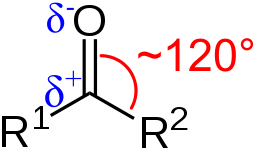 “Carbonylgruppe”, από Azaline Gomberg διαθέσιμο ως κοινό κτήμα
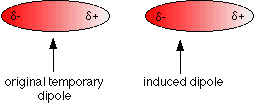 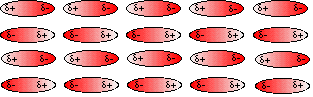 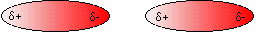 4
Αλειφατικές Αλδεΰδες- ΚετόνεςΜέθοδοι παρασκευής 1/3
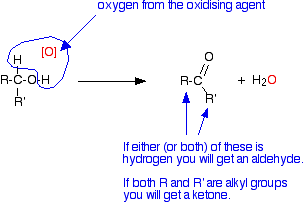 Οξείδωση αλκοολών
Πως θα αποφευχθεί η οξείδωση, σε δεύτερο στάδιο, της αλδεϋδης σε οξύ; 
Χρήση ήπιου οξειδωτικού μέσου (χλωροχρωμική πυριδίνη, PCC).
Χρήση περίσσειας αλκοόλης.
Απομάκρυνση παραγόμενης αλδεϋδης.
5
Αλειφατικές Αλδεΰδες- ΚετόνεςΜέθοδοι παρασκευής 2/3
Οξείδωση αλκενίων
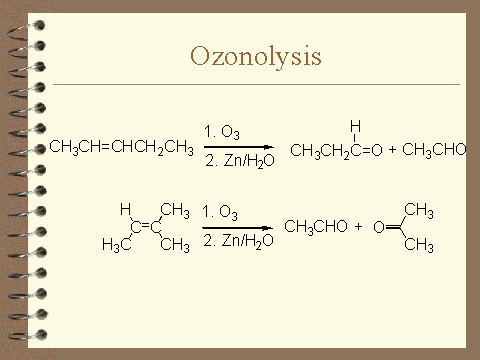 6
Αρωματικές Αλδεΰδες- ΚετόνεςΜέθοδοι παρασκευής 3/3
Οξείδωση μεθυλοβενζολίων.
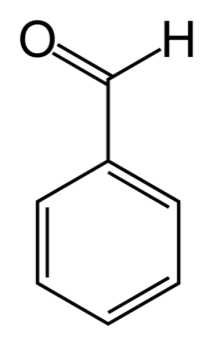 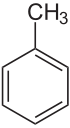 [Ο]
Friedel-Crafts ακυλίωση αρωματικών ενώσεων.
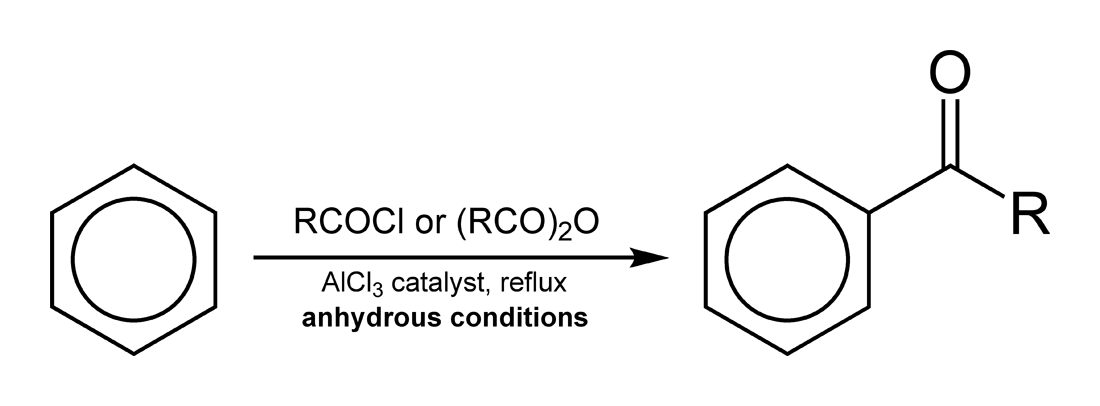 7
Αλειφατικές Αλδεΰδες - ΚετόνεςΧημικές ιδιότητες 1/10
Αντιδράσεις προσθήκης
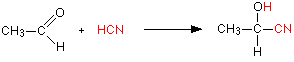 κυανυδρίνες
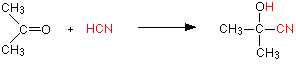 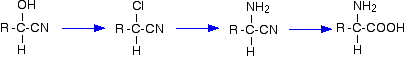 Χρήση της αντίδρασης
αμινοξύ
8
Αλειφατικές Αλδεΰδες - ΚετόνεςΧημικές ιδιότητες 2/10
δεν επηρεάζονται διπλοί δεσμοί, που τυχόν υπάρχουν στο μόριο
Αναγωγή αλδεϋδών και κετονών
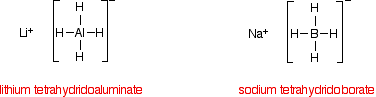 Η2         ή
Αναγωγικά αντιδραστήρια
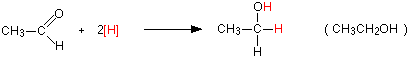 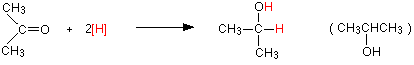 9
Αλειφατικές Αλδεΰδες - ΚετόνεςΧημικές ιδιότητες 3/10
Οξείδωση αλδεϋδών
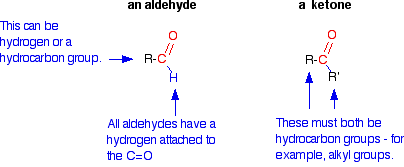 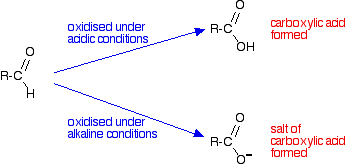 10
Αλειφατικές Αλδεΰδες - ΚετόνεςΧημικές ιδιότητες 4/10
Οξείδωση αλδεϋδών- Αντιδραστήριο Tollens
Περιέχει [Ag(NH3)2]+.
NaOH
π. NH3
AgNO3
AgOH
[Ag(NH3)2]+.
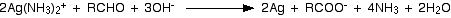 Κάτοπτρο Ag
Οξείδωση αλδεϋδών- Αντιδραστήριο Fehling
Περιέχει ιόντα  Cu2+ σε αλκαλικό περιβάλλον
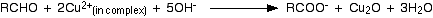 Σκούρο κόκκινο ίζημα
11
Αλειφατικές Αλδεΰδες - ΚετόνεςΧημικές ιδιότητες 5/10
Αντίδραση αλδεϋδών και κετονών με αντιδραστήρια Grignard
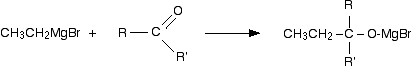 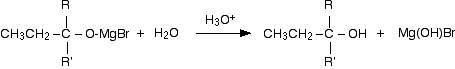 φορμαλδεϋδη   	1οταγής αλκοόλη 
αλδεϋδη             	2οταγής αλκοόλη
κετόνη                	3οταγής αλκοόλη
12
Αλειφατικές Αλδεΰδες - ΚετόνεςΧημικές ιδιότητες 6/10
Προσθήκη αζωτούχων ενώσεων
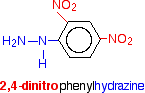 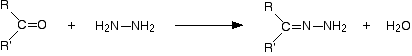 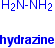 υδραζόνη
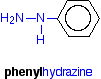 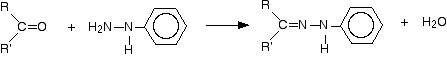 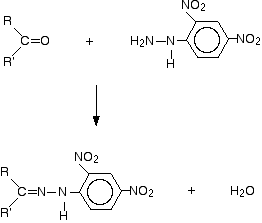 φαινυλυδραζόνη
NH2OH
hydroxylamine
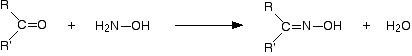 2,4-dinitrophenylhydrazone
οξίμη
κίτρινο ίζημα
(ανίχνευση αλδεϋδης ή κετόνης)
13
Αλειφατικές Αλδεΰδες - ΚετόνεςΧημικές ιδιότητες 7/10
Αντίδραση ιωδοφορμίου ( ανίχνευση CH3-C=O) 
Ακεταλδεύδη και μεθυλοκετόνες
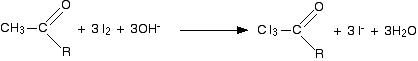 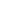 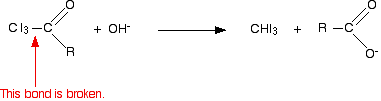 Συνολικά:
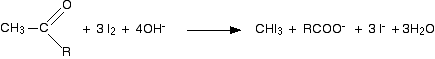 14
Αλειφατικές Αλδεΰδες - ΚετόνεςΧημικές ιδιότητες 8/10
Αντίδραση Wittig
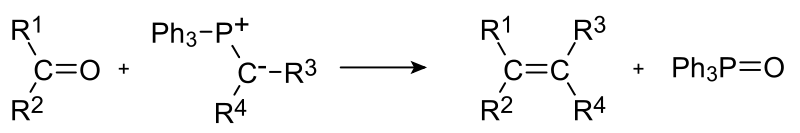 αλκένιο
15
Αλειφατικές Αλδεΰδες - ΚετόνεςΧημικές ιδιότητες 9/10
Αλδολική συμπύκνωση (σε περιβάλλον ασθενώς αλκαλικό)
Την αντίδραση δίνουν αλδεϋδες και κετόνες με α- άτομα Η
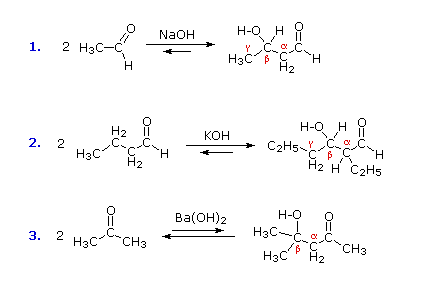 α- άτομα Η
α- άτομα Η
α- άτομα Η
16
Αλδεΰδες - ΚετόνεςΧημικές ιδιότητες 1/3
Αλδολική αντίδραση - Μηχανισμός αντίδρασης
Ενολικό ιόν
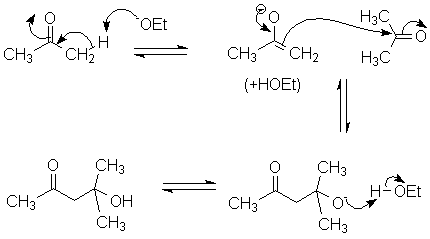 Ενισχυμένος όξινος χαρακτήρας
Αλδόλη
17
Αλδεΰδες - ΚετόνεςΧημικές ιδιότητες 2/3
Αλδολική συμπύκνωση - Μηχανισμός αντίδρασης
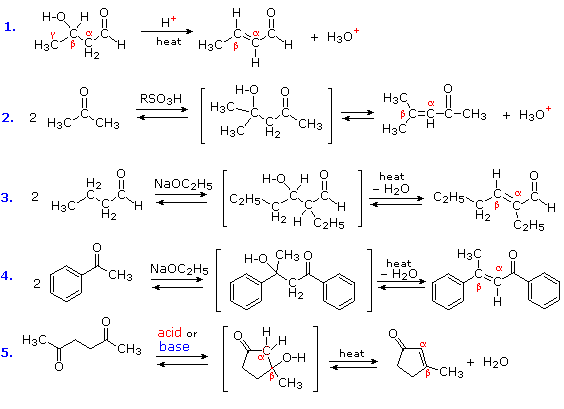 18
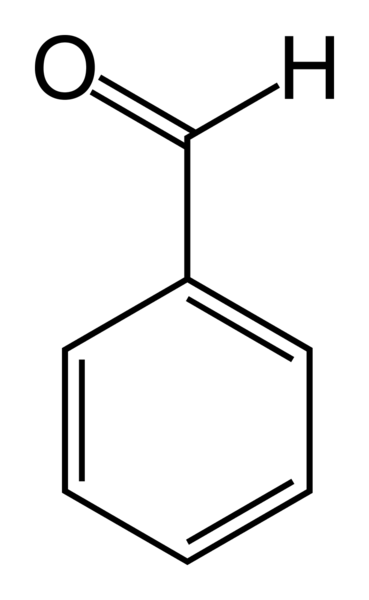 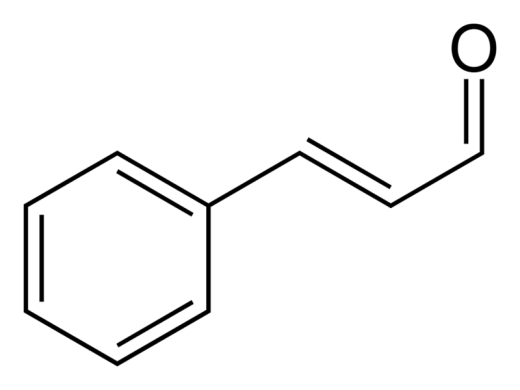 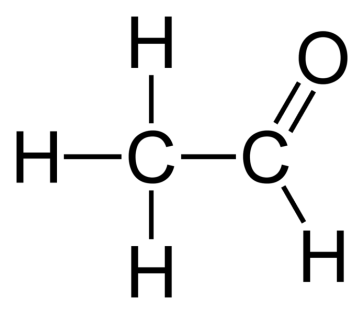 +
κινναμαλδεϋδη
ακεταλδεϋδη
βενζαλδεϋδη
(3- φαινυλοπροπενάλη)
Αλδεΰδες - ΚετόνεςΧημικές ιδιότητες 3/3
Αλδολική συμπύκνωση
19
Αλειφατικές Αλδεΰδες - ΚετόνεςΧημικές ιδιότητες 10/10
Αντίδραση Cannizaro
Την αντίδραση δίνουν αλδεϋδες που δε διαθέτουν α- άτομα Η
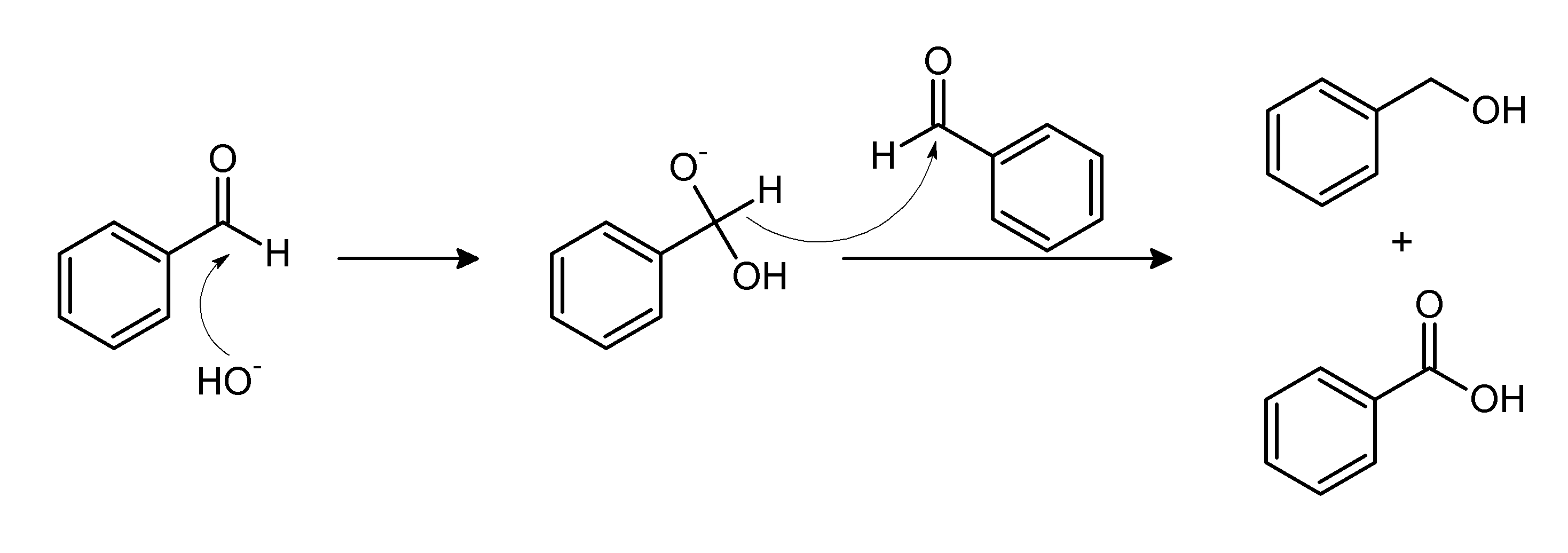 Βενζυλική αλκοόλη
Βενζοϊκό οξύ
βενζαλδεϋδη
HCHO  CH3OH και HCOOH
20
Τέλος Ενότητας
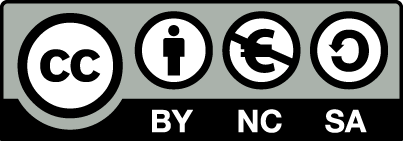 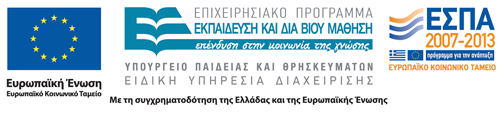 Σημειώματα
Σημείωμα Αναφοράς
Copyright Τεχνολογικό Εκπαιδευτικό Ίδρυμα Αθήνας, Χριστίνα Φούντζουλα 2014. Χριστίνα Φούντζουλα. «Οργανική Χημεία (Ε). Ενότητα 8: Αλδεΰδες - Κετόνες». Έκδοση: 1.0. Αθήνα 2014. Διαθέσιμο από τη δικτυακή διεύθυνση: ocp.teiath.gr.
Σημείωμα Αδειοδότησης
Το παρόν υλικό διατίθεται με τους όρους της άδειας χρήσης Creative Commons Αναφορά, Μη Εμπορική Χρήση Παρόμοια Διανομή 4.0 [1] ή μεταγενέστερη, Διεθνής Έκδοση.   Εξαιρούνται τα αυτοτελή έργα τρίτων π.χ. φωτογραφίες, διαγράμματα κ.λ.π., τα οποία εμπεριέχονται σε αυτό. Οι όροι χρήσης των έργων τρίτων επεξηγούνται στη διαφάνεια  «Επεξήγηση όρων χρήσης έργων τρίτων». 
Τα έργα για τα οποία έχει ζητηθεί άδεια  αναφέρονται στο «Σημείωμα  Χρήσης Έργων Τρίτων».
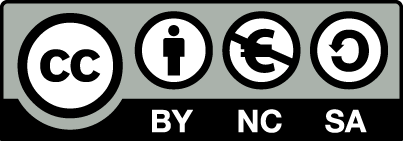 [1] http://creativecommons.org/licenses/by-nc-sa/4.0/ 
Ως Μη Εμπορική ορίζεται η χρήση:
που δεν περιλαμβάνει άμεσο ή έμμεσο οικονομικό όφελος από την χρήση του έργου, για το διανομέα του έργου και αδειοδόχο
που δεν περιλαμβάνει οικονομική συναλλαγή ως προϋπόθεση για τη χρήση ή πρόσβαση στο έργο
που δεν προσπορίζει στο διανομέα του έργου και αδειοδόχο έμμεσο οικονομικό όφελος (π.χ. διαφημίσεις) από την προβολή του έργου σε διαδικτυακό τόπο
Ο δικαιούχος μπορεί να παρέχει στον αδειοδόχο ξεχωριστή άδεια να χρησιμοποιεί το έργο για εμπορική χρήση, εφόσον αυτό του ζητηθεί.
Επεξήγηση όρων χρήσης έργων τρίτων
Δεν επιτρέπεται η επαναχρησιμοποίηση του έργου, παρά μόνο εάν ζητηθεί εκ νέου άδεια από το δημιουργό.
©
διαθέσιμο με άδεια CC-BY
Επιτρέπεται η επαναχρησιμοποίηση του έργου και η δημιουργία παραγώγων αυτού με απλή αναφορά του δημιουργού.
διαθέσιμο με άδεια CC-BY-SA
Επιτρέπεται η επαναχρησιμοποίηση του έργου με αναφορά του δημιουργού, και διάθεση του έργου ή του παράγωγου αυτού με την ίδια άδεια.
διαθέσιμο με άδεια CC-BY-ND
Επιτρέπεται η επαναχρησιμοποίηση του έργου με αναφορά του δημιουργού. 
Δεν επιτρέπεται η δημιουργία παραγώγων του έργου.
διαθέσιμο με άδεια CC-BY-NC
Επιτρέπεται η επαναχρησιμοποίηση του έργου με αναφορά του δημιουργού. 
Δεν επιτρέπεται η εμπορική χρήση του έργου.
Επιτρέπεται η επαναχρησιμοποίηση του έργου με αναφορά του δημιουργού
και διάθεση του έργου ή του παράγωγου αυτού με την ίδια άδεια.
Δεν επιτρέπεται η εμπορική χρήση του έργου.
διαθέσιμο με άδεια CC-BY-NC-SA
διαθέσιμο με άδεια CC-BY-NC-ND
Επιτρέπεται η επαναχρησιμοποίηση του έργου με αναφορά του δημιουργού.
Δεν επιτρέπεται η εμπορική χρήση του έργου και η δημιουργία παραγώγων του.
διαθέσιμο με άδεια 
CC0 Public Domain
Επιτρέπεται η επαναχρησιμοποίηση του έργου, η δημιουργία παραγώγων αυτού και η εμπορική του χρήση, χωρίς αναφορά του δημιουργού.
Επιτρέπεται η επαναχρησιμοποίηση του έργου, η δημιουργία παραγώγων αυτού και η εμπορική του χρήση, χωρίς αναφορά του δημιουργού.
διαθέσιμο ως κοινό κτήμα
χωρίς σήμανση
Συνήθως δεν επιτρέπεται η επαναχρησιμοποίηση του έργου.
Διατήρηση Σημειωμάτων
Οποιαδήποτε αναπαραγωγή ή διασκευή του υλικού θα πρέπει να συμπεριλαμβάνει:
το Σημείωμα Αναφοράς
το Σημείωμα Αδειοδότησης
τη δήλωση Διατήρησης Σημειωμάτων
το Σημείωμα Χρήσης Έργων Τρίτων (εφόσον υπάρχει)
μαζί με τους συνοδευόμενους υπερσυνδέσμους.
Χρηματοδότηση
Το παρόν εκπαιδευτικό υλικό έχει αναπτυχθεί στo πλαίσιo του εκπαιδευτικού έργου του διδάσκοντα.
Το έργο «Ανοικτά Ακαδημαϊκά Μαθήματα στο ΤΕΙ Αθήνας» έχει χρηματοδοτήσει μόνο την αναδιαμόρφωση του εκπαιδευτικού υλικού. 
Το έργο υλοποιείται στο πλαίσιο του Επιχειρησιακού Προγράμματος «Εκπαίδευση και Δια Βίου Μάθηση» και συγχρηματοδοτείται από την Ευρωπαϊκή Ένωση (Ευρωπαϊκό Κοινωνικό Ταμείο) και από εθνικούς πόρους.
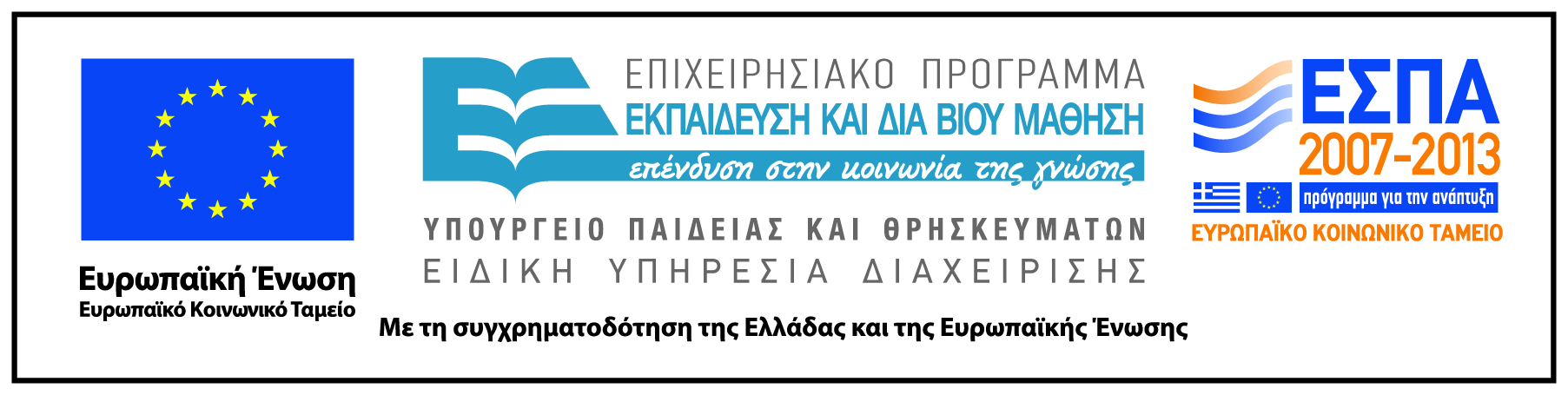